Spring 2021
BUSINESS
PLAN
PowerPoint Presentation
01 / 20
Spring 2021
CONTENTS
01.
ABOUT US
Lorem ipsum dolor sit amet
02.
ABOUT US
Lorem ipsum dolor sit amet
03.
ABOUT US
Lorem ipsum dolor sit amet
04.
ABOUT US
Lorem ipsum dolor sit amet
02/20
Spring 2021
Hello,
Welcome to Business Company
03/20
Spring 2021
About
WHO WE ARE
Lorem ipsum dolor sit amet, consectetuer adipiscing elit. Aenean commodo ligula eget dolor. Aenean massa cum sociis natoque penatibus et magnis dis parturient montes. Oleguer accusien.
01.
02.
Consectetuer adipiscing elit. Aenean commodo ligula eget dolor.
Consectetuer adipiscing elit. Aenean commodo ligula eget dolor.
04/20
Spring 2021
About
COMPANY OVERVIEW
Lorem ipsum dolor sit amet, consectetuer adipiscing elit. Aenean commodo ligula eget dolor. Aenean massa cum sociis natoque penatibus et magnis dis parturient montes.
05/20
Spring 2021
About
THE TEAM
Consectetuer adipiscing elit. Aenean commodo ligula eget dolor. Aenean massa cum sociis natoque penatibus et magnis dis parturient montesorri consetta dividen.
06/20
Spring 2021
About
THE EXPERT
Steve Radal
Song Joo-ki
Yusuke Murata
President
Vice President
HRD
Lorem ipsum dolor sit amet, consectetuer adipiscing elit.
Lorem ipsum dolor sit amet, consectetuer adipiscing elit.
Lorem ipsum dolor sit amet, consectetuer adipiscing elit.
07/20
Spring 2021
Market Status
MARKET OVERVIEW
Consectetuer adipiscing elit. Aenean commodo ligula eget dolor. Aenean massa cum sociis natoque penatibus et magnis dis parturient montesorri consetta dividen.
Lorem ipsum adipiscing elit. Aenean commodo ligula eget dolor ocuis allegrias otis.
08/20
Spring 2021
Market Status
TARGET MARKET
Lorem ipsum dolor sit amet, consectetuer adipiscing elit. Aenean commodo ligula eget dolor. Aenean massa cum sociis natoque penatibus et magnis dis parturient montes oleguer.
By Age
By Location
By Profesion
Lorem ipsum dolor sit amet, consectetuer adipiscing elit.
Lorem ipsum dolor sit amet, consectetuer adipiscing elit.
Lorem ipsum dolor sit amet, consectetuer adipiscing elit.
09/20
Spring 2021
Market Status
COMPETITIVE ANALYSIS
Adipiscing elit. Aenean commodo ligula eget dolor. Aenean massa cum sociis natoque penatibus et magnis dis parturient montes oleguer. Osiris golem fushcia.
Sales
Growth
Consectetuer adipiscing elit. Aenean commodo ligula eget dolor.
Consectetuer adipiscing elit. Aenean commodo ligula eget dolor.
10/20
Spring 2021
Market Status
COMPETITIVE STRENGTHS & WEAKNESSES
Strengths
Weaknesses
Curae In ac dui quis mi consectetuer lacinia. Nam pretium turpis et arcu. Duis arcu tortor, suscipit eget imperdiet nec imperdiet iaculis

 Ipsum dolores. Lorem ipsum dolor sit amet, consectetuer adipiscing elit.
Curae In ac dui quis mi consectetuer lacinia. Nam pretium turpis et arcu. Duis arcu tortor, suscipit eget imperdiet nec imperdiet iaculis

 Ipsum dolores. Lorem ipsum dolor sit amet, consectetuer adipiscing elit.
11/20
Spring 2021
Business Focus
Features
User Friendly
Full Support
Nulla consequat massa quis enim. Donec pede justo, fringilla vel, aliquet nec, vulputate eget, arcu. In enim justo, rhoncus ut, imperdiet aman terkendali venenatis vitae, justo.
Nulla consequat massa quis enim. Donec pede justo, fringilla vel, aliquet nec, vulputate eget, arcu. In enim justo, rhoncus ut, imperdiet aman terkendali venenatis vitae, justo.
Guaranteed Quality
Fast Response
Nulla consequat massa quis enim. Donec pede justo, fringilla vel, aliquet nec, vulputate eget, arcu. In enim justo, rhoncus ut, imperdiet aman terkendali venenatis vitae, justo.
Nulla consequat massa quis enim. Donec pede justo, fringilla vel, aliquet nec, vulputate eget, arcu. In enim justo, rhoncus ut, imperdiet aman terkendali venenatis vitae, justo.
12/20
Spring 2021
Market Status
MARKETING STRATEGY
Lorem ipsum dolor sit amet, consectetuer adipiscing elit. Aenean commodo ligula eget dolor. Aenean massa cum sociis natoque penatibus et magnis.
01.
02.
Consectetuer adipiscing elit. Aenean commodo ligula eget dolor.
Consectetuer adipiscing elit. Aenean commodo ligula eget dolor.
03.
04.
Consectetuer adipiscing elit. Aenean commodo ligula eget dolor.
Consectetuer adipiscing elit. Aenean commodo ligula eget dolor.
13/20
Spring 2021
Marketing Strategy
MOBILE APPS
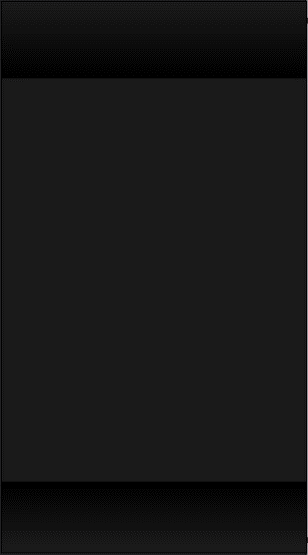 Lorem ipsum dolor sit amet, consectetuer adipiscing elit. Aenean commodo ligula eget dolor. Allegrias otis nulla aenean.
27 K
12 %
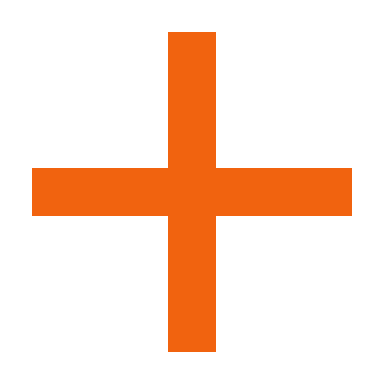 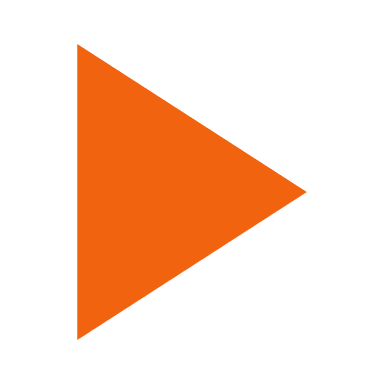 Sales
Share
Consectetuer adipiscing elit. Aenean commodo ligula eget dolor.
Consectetuer adipiscing elit. Aenean commodo ligula eget dolor.
14/20
Spring 2021
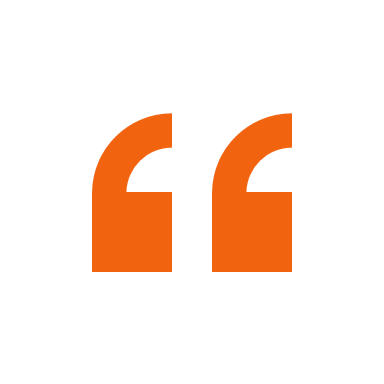 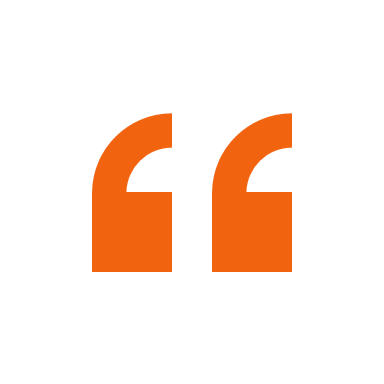 BE THE CHANGE YOU WISH TO SEE IN THE WORLD
- Khabib Nurmagomedov
15/20
Spring 2021
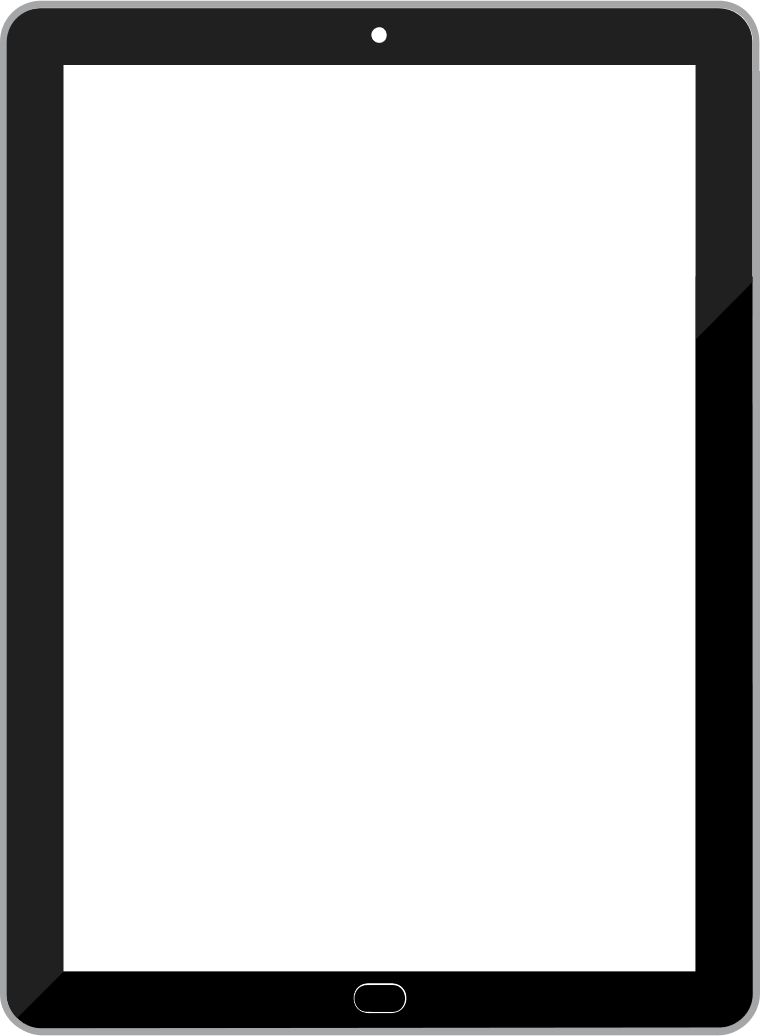 Marketing Strategy
MOBILE APPS
Lorem ipsum dolor sit amet, consectetuer adipiscing elit. Aenean commodo ligula eget dolor. Osiris nulla allegri.
16/20
Spring 2021
Market Status
Nulla consequat massa quis enim. Donec pede justo, fringilla vel, aliquet nec, vulputate eget, arcu. In enim justo, rhoncus ut, imperdiet aman.
WEBSITE DEVELOPMENT
Lorem ipsum dolor sit amet, consectetuer adipiscing elit. Aenean commodo ligula eget dolor.
Aenean massa cum sociis natoque penatibus et magnis dis parturient montes oleguer.
Nullam dictum felis. Vestibulum purus quam, scelerisque ut, mollis sed nonummy id, metus. Nullam accumsan lorem in dui.
Lorem ipsum adipiscing elit. Aenean commodo ligula eget dolor ocuis allegrias otis.
17/20
Spring 2021
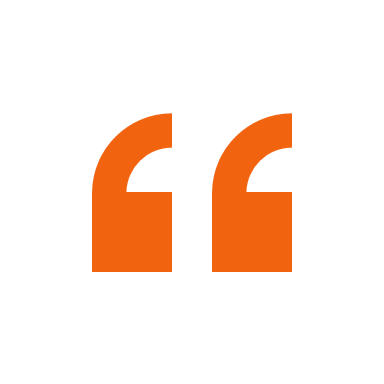 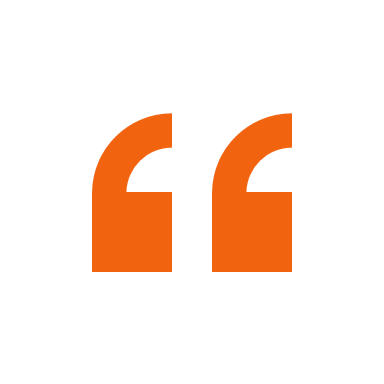 BE THE CHANGE YOU WISH TO SEE IN THE WORLD
- Khabib Nurmagomedov
18/20
Spring 2021
Keep in Touch
CONTACT US
ADDRESS
234 Woodgate Street, Business State, Building Country 9980
PHONE
(123) 4567 8990
WEBSITE
www.yoursite.com
19/20
Spring 2021
Thank you.
Business Company 2021
20/20